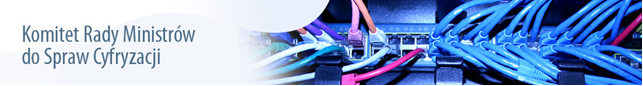 Katalogi Administracji Publicznej

Wnioskodawca: Ministerstwo Cyfryzacji,
Beneficjent: Ministerstwo Cyfryzacji – Lider Projektu,
Partnerzy: Ministerstwo Cyfryzacji – Lider Projektu, Ministerstwo Przedsiębiorczości i Technologii, Sieć Badawcza ŁUKASIEWICZ – Instytut Logistyki i Magazynowania, Sieć Badawcza ŁUKASIEWICZ – Instytut Technik Innowacyjnych, EMAG,
Źródło finansowania: Program Operacyjny Polska Cyfrowa na lata 2014 – 2020, II Oś Priorytetowa „E-administracja i otwarty rząd”, Działanie 2.2. „Cyfryzacja procesów back-office w administracji rządowej”,
Całkowity koszt projektu: 44 600 000 pln brutto,
Planowany okres realizacji projektu: 11/2019 – 10/2022.
1
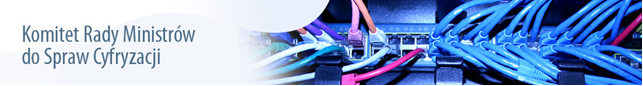 CEL PROJEKTU
Usprawnienie procesu zarządzania rozwojem e-usług publicznych w jednostkach administracji rządowej,
Optymalizacja procesów wspierających świadczenie usług publicznych administracji,
Standaryzacja informacji o usługach w kontekście konkretnych zdarzeń życiowych (customer journey),
Udostępnienie wiarygodnego źródła informacji o usługach publicznych, wzorach dokumentów, podmiotach publicznych i rejestrach publicznych,
Wzrost kompetencji pracowników administracji rządowej w zakresie cyfrowych usług publicznych.
2
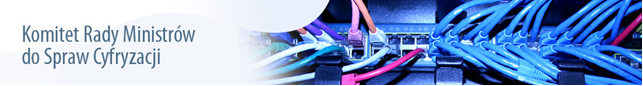 ARCHITEKTURA 
 Wizja Architektury Informacyjnej Państwa, z uwzględnieniem KAP
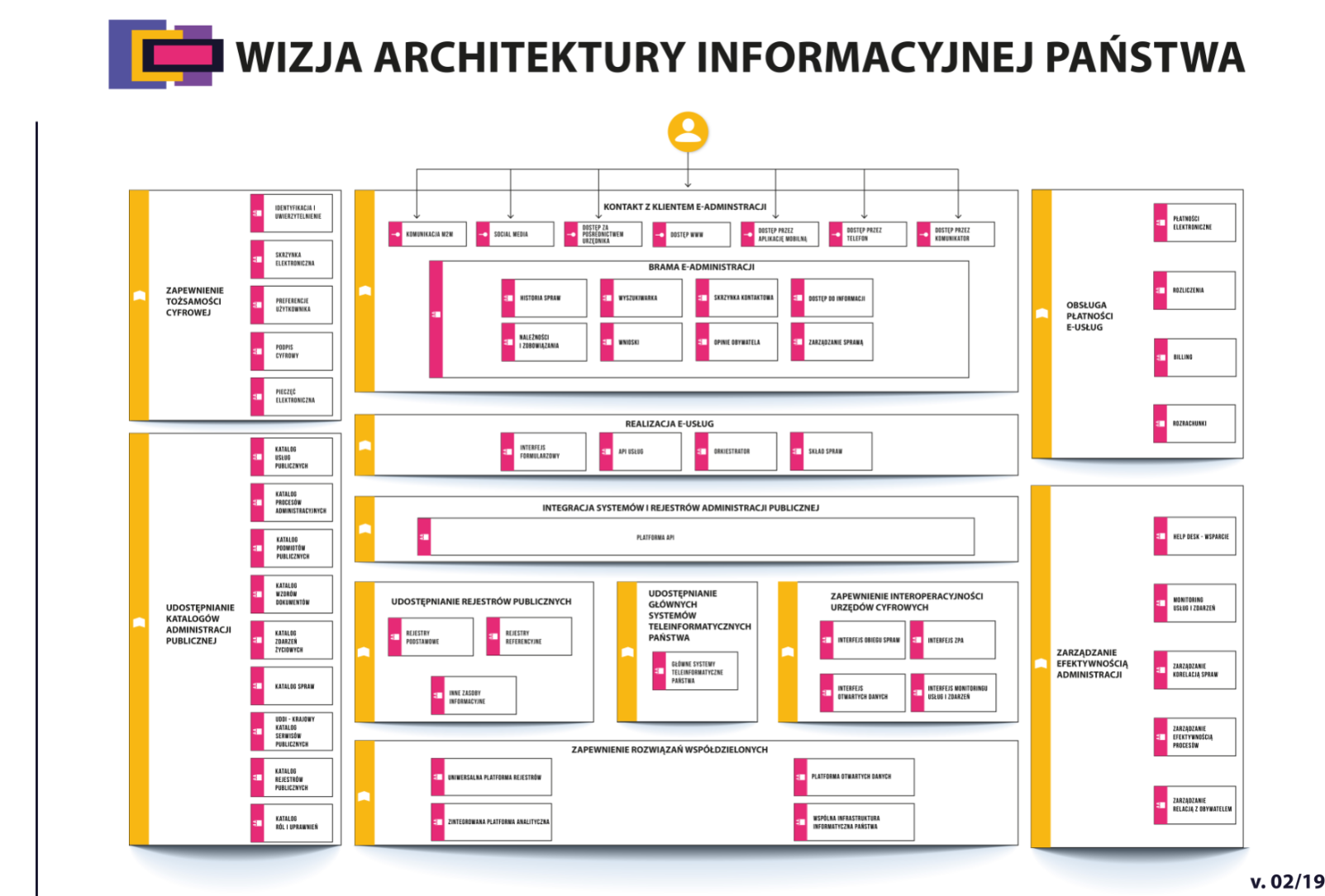 3
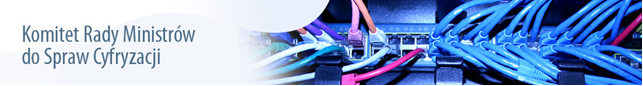 ARCHITEKTURA 
 Powiązania pomiędzy Katalogami KAP
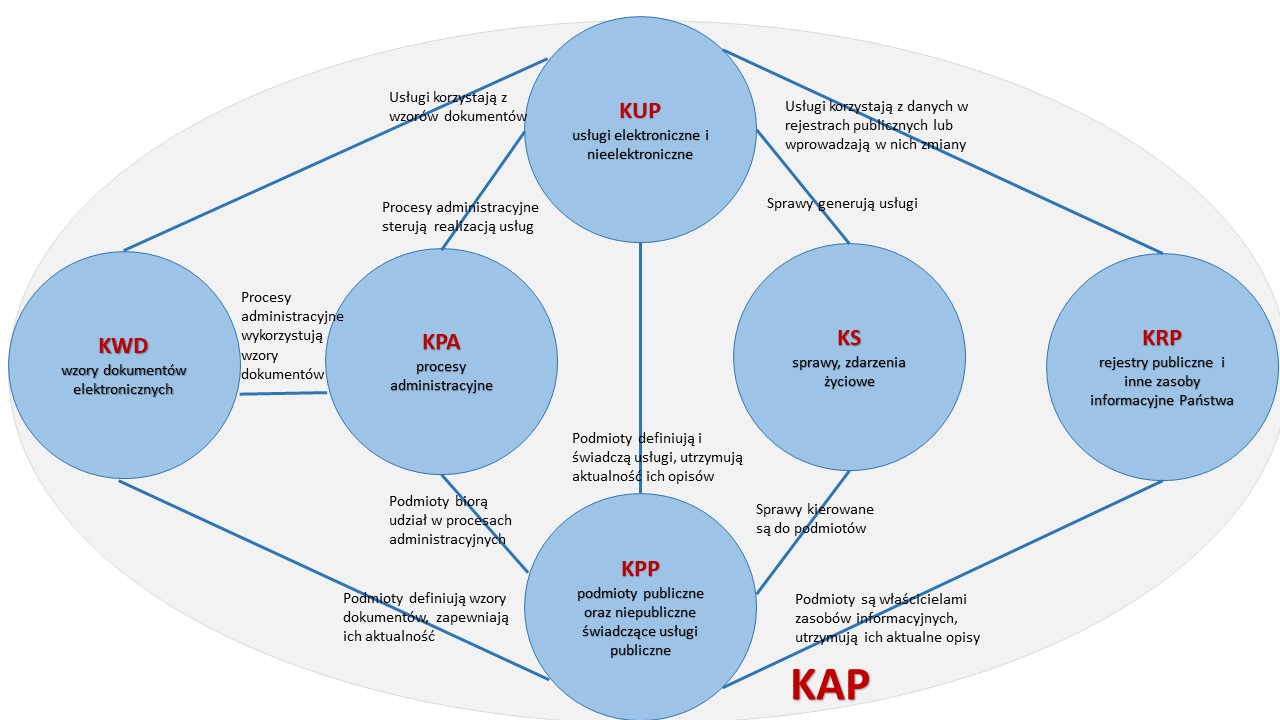 4
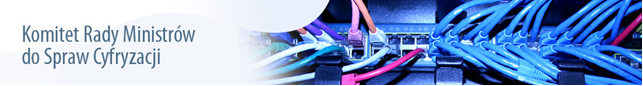 ARCHITEKTURA 
 Architektura KAP – widok kooperacji aplikacji
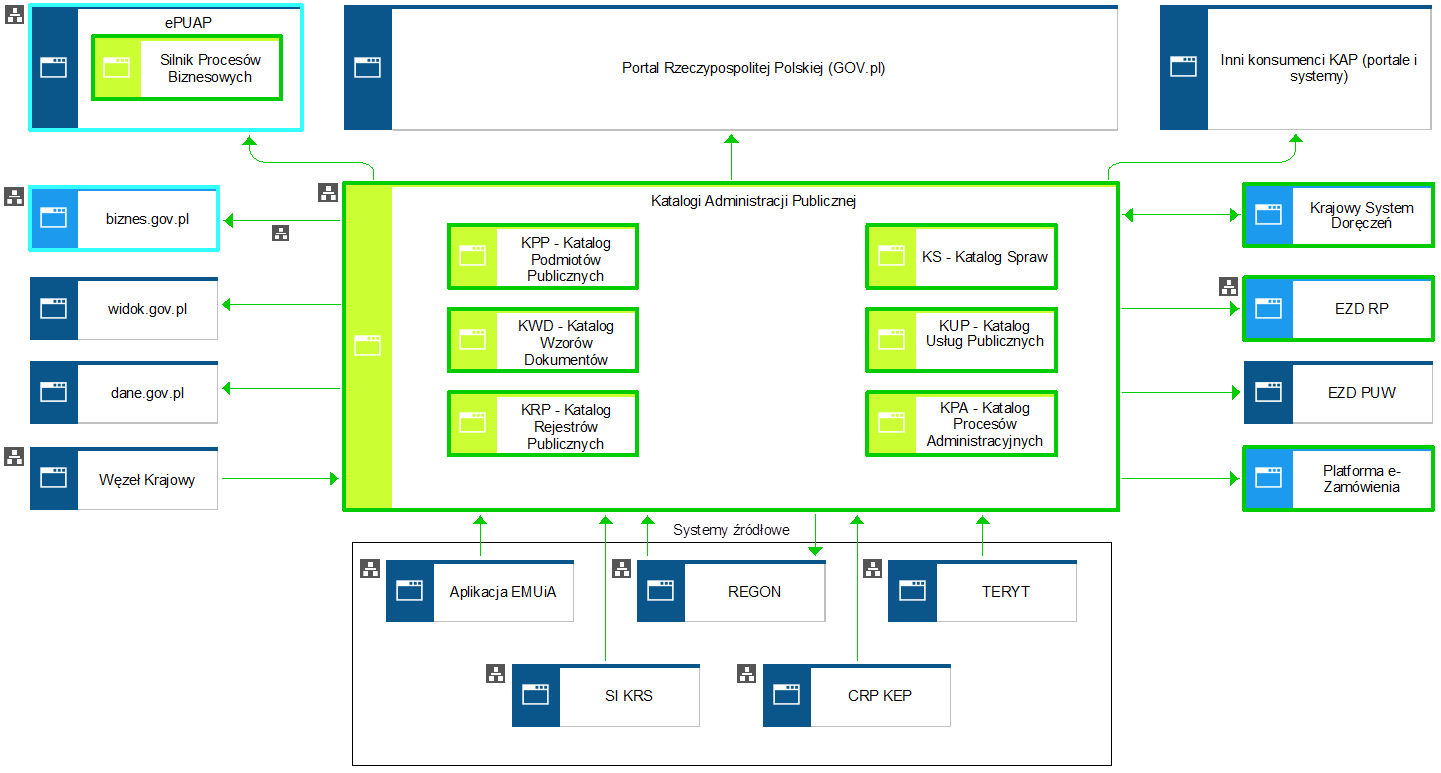 5
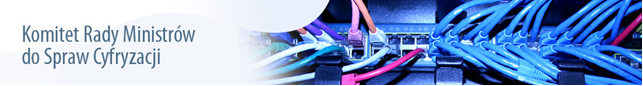 Produkty KAP vs. AIP 
 Harmonogram planowanych wdrożeń
6